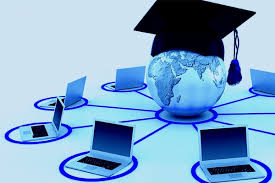 Welcome to
CS 345 Operating Systems
 Virtual Memory (22)
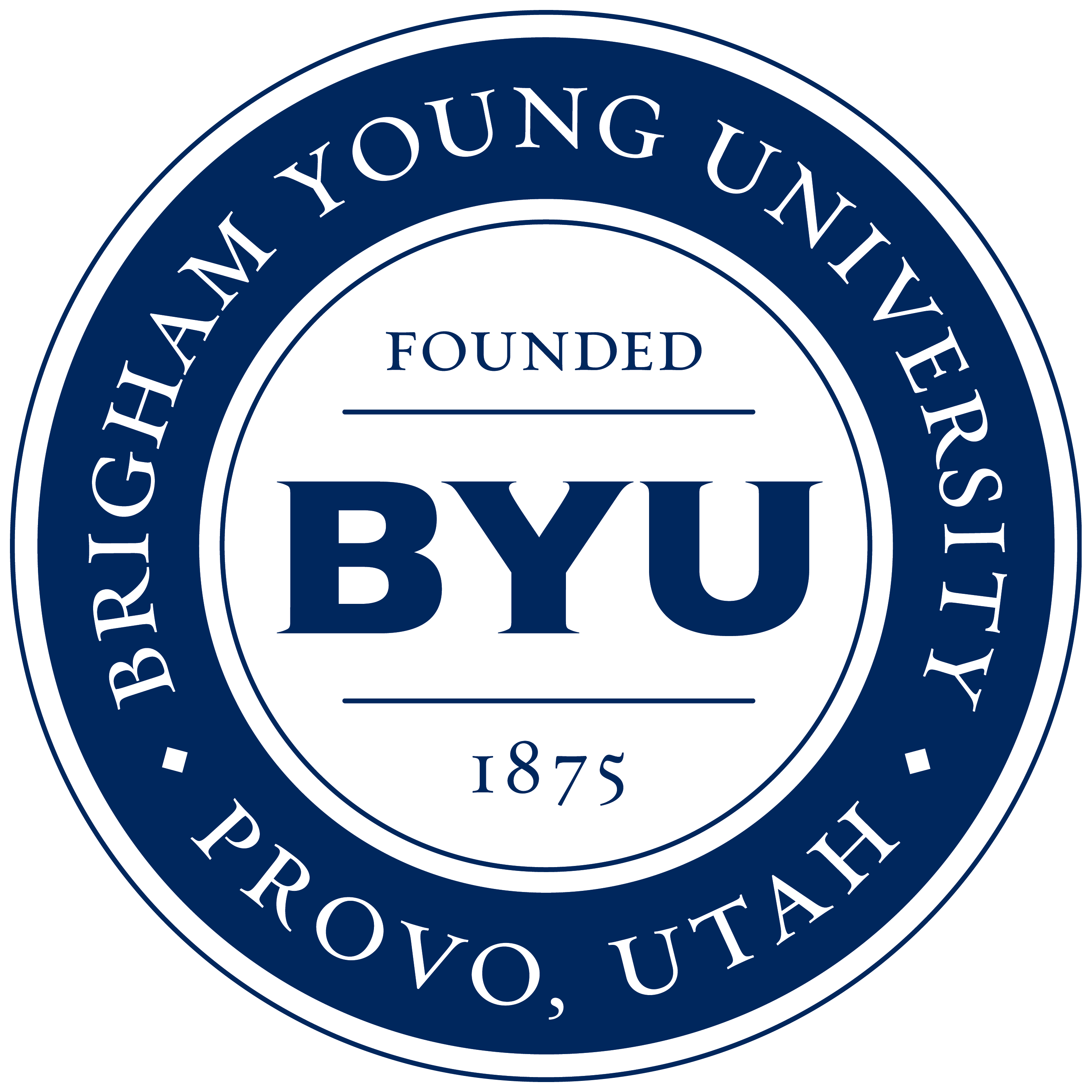 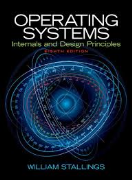 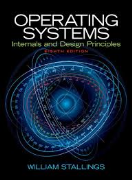 Tip #22: Ternary Operator
Virtual Memory (22)
2
The Conditional operator is mostly used in the following form:
		x = (y < 0) ? 10 : 20;
But, you can also use it in the following manner:
		(c < 0 ? a : b) = 1;
which means:
		// If c < 0 then a = 1
		// If c > 0 then b = 1
((command == "TEST") ? mode.submissionPoints : mode.bonus) +=
	compareFiles(mode, mode.testOutput, mode.keyOutput, mode.testPoints, rout);
Linux Swap Space
Virtual Memory (22)
3
It is possible to run a Linux system without a swap space.
The system will usually run well if you have a large amount of memory.
But if you run out of physical memory, the system will crash!
Best practice to have a swap space, especially since disk space is relatively cheap.
"Since I have more than enough memory available, wouldn’t it better to remove swap space completely?"
The short answer is, No - There are performance benefits when swap is enabled, even when you have more than enough ram.
With more than adequate server memory installed, you will often find that after long periods of uptime, swap space will be used. 
Is it normal and maybe a good thing for Linux systems to use some swap, even if there is still available RAM?
The Linux Kernel will move memory pages which are hardly ever used into swap space to ensure that even more cachable space is made available in-memory for more frequently used memory pages (a page is a piece of memory).
Swap usage becomes a performance problem when the Kernel is pressured to continuously move memory pages in and out of memory and swap space.
Linux Swap Space
Virtual Memory (22)
4
Another advantage is that swap gives admins time to react to low memory issues.
Some recommend no swap or swap size slightly larger than total RAM.
However, on servers, this is hardly the case and you should instead balance your decision with the effects swap will have on your specific applications.
Swap does not change the amount of RAM required for a healthy server, or desktop for that matter. It’s designed to be complimentary to performance on healthy systems.
To summarize:
Even if there is still available RAM, the Linux Kernel will move memory pages which are hardly ever used into swap space.
It’s better to swap out memory pages that have been inactive for a while, keeping often-used data in cache and this should happen when the server is most idle, which is the aim of the Kernel.
Avoid setting your swap space too large if it will result in prolonging performance issues, outages or your response time (without proper monitoring/alerts).
Load Before Execution?
Virtual Memory (22)
5
Are executables immediately loaded into RAM when executed?
Under OS X, Windows, Linux, and iOS, the executable is mapped into the virtual address space of the process.
The CPU generates a page fault when the process accesses a mapped page of the executable that hasn't loaded into RAM.
Will a huge image file in the data section of your executable be loaded into RAM before your program first accesses it?
Only part of a huge multiple page image file will be loaded into RAM.
What is the operating system service "prefetcher"?
Under Windows (and other OS's) the prefetcher system service starts preloading into memory parts of any file that it predicts the program will access.
Predictions are based on the recorded start up access patterns of previous runs of the program.
This means parts of the executable (including DLL's and data files) will be preloaded into RAM when the process start.
Also, if the program usually displays a large image at program startup (eg. a splash screen) then the preloader will load the image into RAM whether its stored as part of the executable or as a separate data file.
Virtual Memory (22)
Virtual Memory
6
15     …    11 10      …      6 5            …            0
Virtual Address
RPTE #
UPTE #
Frame Offset
Root Page Table
User Page Table
LC-3 Main Memory
+
Flags / Frame #
+
Flags / UPT #
Frame<<6
Offset
15      …       6 5    …    0
Physical Address
One per process
RPT
Two-Level Paging System
Virtual Memory (22)
7
Virtual Memory
Virtual Memory (22)
8
x0000
Non-Swappable
Frames
System
(unmapped)
Virtual Address
x2000
Bit Frame Table
x2400
All tables in LC-3 memory.
All memory accesses thru getMemAdr().
RPT’s pinned.
Each process has an RPT pointer (changed on context switch).
Memory limit set by IM command.
RPT’s (Pinned)
x3000
UPT Frames
and
Data Frames
Swappable
Frames
Paged
Swap
Space
Memory Limit

(IM command)
Unpopulated
Memory
xFFFF
Page Table Entry
Virtual Memory (22)
9
4 bytes
	Frame valid (1 bit): one if referenced frame is in main memory; zero otherwise. 
	Dirty (1 bit): one if referenced frame has been altered; zero otherwise.
	Reference (1 bit): one if frame has been referenced; zero otherwise.
	Pinned (1 bit): one if frame is pinned in memory; zero otherwise.
	Frame number (10 bits): If referenced page is in memory, this value specifies which frame it occupies.  (1024 frames  64 words = 210  26 = 216 bytes = 65536 words.) 
	Swap valid (1 bit): one if referenced page has been allocated in swap space; zero otherwise.
	Swap page number (13 bits).  This specifies where referenced page is stored in swap space.  When you load a page into memory, you should include this value in your frame table summary.  (8,192 pages  128 bytes = 213  27 = 220 bytes = 1,048,576 bytes.)
Global Clock
Virtual Memory (22)
10
Root Page Table
User Page Table
User Data Frame
Swapped UPTs/Data Frames
Swap Space
RPTE’s
Data Frame’s
UPTE’s
Virtual Memory (22)
8 Frame Exercise
11
8 Frames...
Virtual Memory (22)
12
x3000
(192)
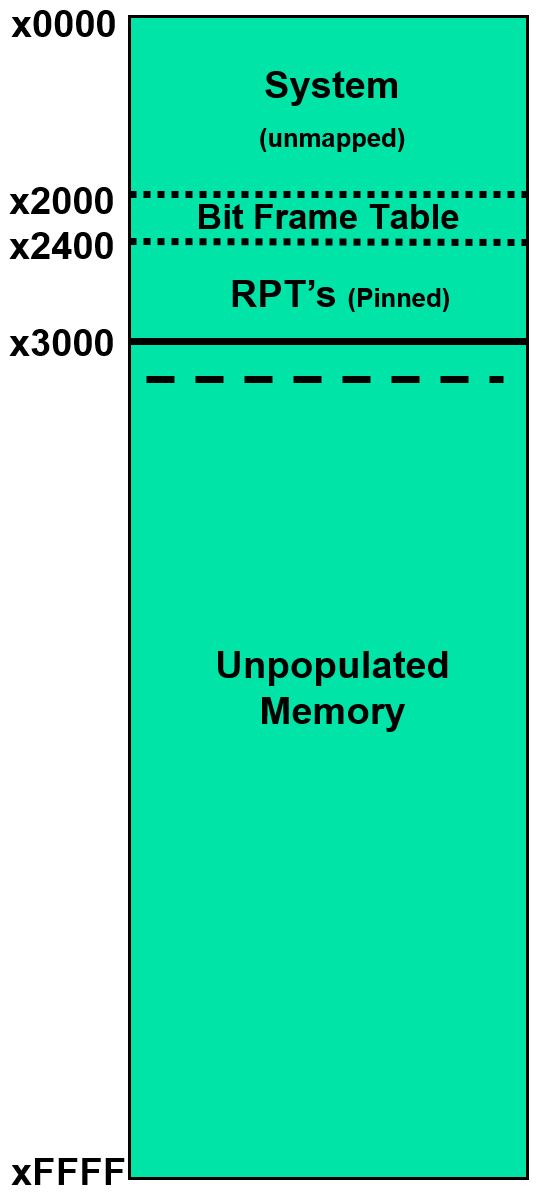 x2400
RPT0
Virtual
Address
Physical
Address
00____|0____
00____|0____
00____|0____
00____|0____
00____|0____
00____|0____
00____|0____
00____|0____
    ...
00____|0____
00____|0____
00____|0____
00____|0____
00____|0____
x0000–x07FF
x0800–x0FFF
x1000–x17FF
x1800–x1FFF
x2000–x27FF
x2800–x2FFF
x3000–x37FF
x3800–x3FFF
...
xD800–xDFFF
xE000–xE7FF
xE800–xEFFF
xF000–xF7FF
xF800–xFFFF
x3040
(193)
x3080
(194)
x30C0
(195)
FR____|S____
Frame
Page
x3100
(196)
>>im 8
x2440
RPT1
x3140
(197)
00____|0____
00____|0____
00____|0____
00____|0____
    ...
x3180
(198)
x31C0
(199)
x3200
x3000–x303F
x3040–x307F
...
x3780–x37FF
00____|0____
00____|0____
    ...
00____|0____
11_193
x3000-x303F
Data Frame
x240C
11_192
8 Frames...
Virtual Memory (22)
13
x3000
(192)
x2400
RPT0
Disk
Storage
Virtual
Address
Physical
Address
00____|0____
00____|0____
00____|0____
00____|0____
00____|0____
00____|0____
00____|0____
00____|0____
    ...
00____|0____
00____|0____
00____|0____
00____|0____
00____|0____
x0000–x07FF
x0800–x0FFF
x1000–x17FF
x1800–x1FFF
x2000–x27FF
x2800–x2FFF
x3000–x37FF
x3800–x3FFF
...
xD800–xDFFF
xE000–xE7FF
xE800–xEFFF
xF000–xF7FF
xF800–xFFFF
x3040
(193)
0x3000
  0x3040
0x3001
  0x3041
x3080
(194)
x30C0
(195)
FR____|S____
Frame
Page
x3100
(196)
x2440
RPT1
x3140
(197)
00____|0____
00____|0____
00____|0____
00____|0____
    ...
x3180
(198)
x31C0
(199)
x3200
11_194
x3040-x307F
Data Frame
8 Frames...
Virtual Memory (22)
14
x3000
(192)
11_193|0____
00____|0____
    ...
00____|0____
x2400
RPT0
Disk
Storage
Virtual
Address
Physical
Address
00____|0____
00____|0____
00____|0____
00____|0____
00____|0____
00____|0____
11_192|0____
00____|0____
    ...
00____|0____
00____|0____
00____|0____
00____|0____
00____|0____
x0000–x07FF
x0800–x0FFF
x1000–x17FF
x1800–x1FFF
x2000–x27FF
x2800–x2FFF
x3000–x37FF
x3800–x3FFF
...
xD800–xDFFF
xE000–xE7FF
xE800–xEFFF
xF000–xF7FF
xF800–xFFFF
x3040
(193)
0x3000
  0x3040
0x3001
  0x3041
x3000-x303F
Data Frame
x3080
(194)
0x3040
  0x3080
0x3041
  0x3081
x30C0
(195)
FR____|S____
Frame
Page
x3100
(196)
x2440
RPT1
x3140
(197)
00____|0____
00____|0____
00____|0____
00____|0____
    ...
x3180
(198)
x31C0
(199)
x3200
00____|0____
00____|0____
    ...
00____|0____
xE800–xE83F
xE840–xE87F
...
xEF80–xEFFF
11_195
11_196
xEF80-xEFFF
Data Frame
8 Frames...
Virtual Memory (22)
15
x3000
(192)
11_193|0____
11_194|0____
    ...
00____|0____
x2400
RPT0
Disk
Storage
Virtual
Address
Physical
Address
00____|0____
00____|0____
00____|0____
00____|0____
00____|0____
00____|0____
11_192|0____
00____|0____
    ...
00____|0____
00____|0____
00____|0____
00____|0____
00____|0____
x0000–x07FF
x0800–x0FFF
x1000–x17FF
x1800–x1FFF
x2000–x27FF
x2800–x2FFF
x3000–x37FF
x3800–x3FFF
...
xD800–xDFFF
xE000–xE7FF
xE800–xEFFF
xF000–xF7FF
xF800–xFFFF
x3040
(193)
0x3000
  0x3040
0x3001
  0x3041
x3000-x303F
Data Frame
x3080
(194)
0x3040
  0x3080
0x3041
  0x3081
0xEFD2
  0x3112
x3040-x307F
Data Frame
x30C0
(195)
FR____|S____
Frame
Page
x3100
(196)
x2440
RPT1
x3140
(197)
00____|0____
00____|0____
00____|0____
00____|0____
    ...
x3180
(198)
x31C0
(199)
x3200
11_197
xD800–xD83F
xD840–xD87F
...
xDF80–xDFFF
00____|0____
00____|0____
    ...
00____|0____
11_198
xD840-xD87F
Data Frame
8 Frames...
Virtual Memory (22)
16
x3000
(192)
11_193|0____
11_194|0____
    ...
00____|0____
x2400
RPT0
Disk
Storage
Virtual
Address
Physical
Address
00____|0____
00____|0____
00____|0____
00____|0____
00____|0____
00____|0____
11_192|0____
00____|0____
    ...
00____|0____
00____|0____
11_195|0____
00____|0____
00____|0____
x0000–x07FF
x0800–x0FFF
x1000–x17FF
x1800–x1FFF
x2000–x27FF
x2800–x2FFF
x3000–x37FF
x3800–x3FFF
...
xD800–xDFFF
xE000–xE7FF
xE800–xEFFF
xF000–xF7FF
xF800–xFFFF
x3040
(193)
0x3000
  0x3040
0x3001
  0x3041
x3000-x303F
Data Frame
x3080
(194)
0x3040
  0x3080
0x3041
  0x3081
0xEFD2
  0x3112
x3040-x307F
Data Frame
0xD851
  0x3191
x30C0
(195)
FR____|S____
Frame
Page
00____|0____
00____|0____
    ...
11_196|0____
x3100
(196)
xEF80-xEFFF
Data Frame
x2440
RPT1
x3140
(197)
00____|0____
00____|0____
00____|0____
00____|0____
    ...
x3180
(198)
x31C0
(199)
x3200
11_199
xD800-xD83F
Data Frame
8 Frames...
Virtual Memory (22)
17
x3000
(192)
11_193|0____
11_194|0____
    ...
00____|0____
x2400
RPT0
Disk
Storage
Virtual
Address
Physical
Address
00____|0____
00____|0____
00____|0____
00____|0____
00____|0____
00____|0____
11_192|0____
00____|0____
    ...
11_197|0____
00____|0____
11_195|0____
00____|0____
00____|0____
x0000–x07FF
x0800–x0FFF
x1000–x17FF
x1800–x1FFF
x2000–x27FF
x2800–x2FFF
x3000–x37FF
x3800–x3FFF
...
xD800–xDFFF
xE000–xE7FF
xE800–xEFFF
xF000–xF7FF
xF800–xFFFF
x3040
(193)
0x3000
  0x3040
0x3001
  0x3041
x3000-x303F
Data Frame
x3080
(194)
0x3040
  0x3080
0x3041
  0x3081
0xEFD2
  0x3112
x3040-x307F
Data Frame
0xD851
  0x3191
x30C0
(195)
FR____|S____
Frame
Page
0xD833
  0x31F3
00____|0____
00____|0____
    ...
11_196|0____
x3100
(196)
xEF80-xEFFF
Data Frame
x2440
RPT1
x3140
(197)
00____|0____
00____|0____
00____|0____
00____|0____
    ...
xD800–xD83F
xD840–xD87F
...
xDF80–xDFFF
00____|0____
11_198|0____
    ...
00____|0____
x3180
(198)
xD840-xD87F
Data Frame
x31C0
(199)
x3200
8 Frames...
Virtual Memory (22)
18
x3000
(192)
10_193
10_194
11_193|0____
11_194|0____
    ...
00____|0____
x2400
RPT0
Disk
Storage
Virtual
Address
Physical
Address
00____|0____
00____|0____
00____|0____
00____|0____
00____|0____
00____|0____
11_192|0____
00____|0____
    ...
11_197|0____
00____|0____
11_195|0____
00____|0____
00____|0____
x0000–x07FF
x0800–x0FFF
x1000–x17FF
x1800–x1FFF
x2000–x27FF
x2800–x2FFF
x3000–x37FF
x3800–x3FFF
...
xD800–xDFFF
xE000–xE7FF
xE800–xEFFF
xF000–xF7FF
xF800–xFFFF
x0000–x07FF
x0800–x0FFF
x1000–x17FF
x1800–x1FFF
x2000–x27FF
x2800–x2FFF
x3000–x37FF
x3800–x3FFF
...
xD800–xDFFF
xE000–xE7FF
xE800–xEFFF
xF000–xF7FF
xF800–xFFFF
x3040
(193)
0x3000
  0x3040
0x3001
  0x3041
x3000-x303F
Data Frame
x3080
(194)
0x3040
  0x3080
0x3041
  0x3081
0xEFD2
  0x3112
10_192
x3040-x307F
Data Frame
0xD851
  0x3191
x30C0
(195)
FR____|S____
Frame
Page
0xD833
  0x31F3
00____|0____
00____|0____
    ...
11_196|0____
0x3873
10_197
x3100
(196)
10_195
10_196
10_199
10_198
10_192
xEF80-xEFFF
Data Frame
x2440
RPT1
x3140
(197)
00____|0____
00____|0____
00____|0____
00____|0____
    ...
11_199|0____
11_198|0____
    ...
00____|0____
10_197
x3180
(198)
Now What?
No more available frames!
10_195
xD840-xD87F
Data Frame
x31C0
(199)
xD800-xD83F
Data Frame
x3200
0xxxxx|1___0
0xxxxx|1___1
11_194
00____|0____
00____|0____
    ...
00____|0____
x3800–x383F
x3840–x387F
...
x3F80–x3FFF
x3800-x383F
Data Frame
11_193
#1 – x3040
8 Frames...
Virtual Memory (22)
19
x3000
(192)
10_193|0____
10_194|0____
    ...
00____|0____
x2400
RPT0
Disk
Storage
Virtual
Address
Physical
Address
00____|0____
00____|0____
00____|0____
00____|0____
00____|0____
00____|0____
10_192|0____
00____|0____
    ...
10_197|0____
00____|0____
10_195|0____
00____|0____
00____|0____
x0000–x07FF
x0800–x0FFF
x1000–x17FF
x1800–x1FFF
x2000–x27FF
x2800–x2FFF
x3000–x37FF
x3800–x3FFF
...
xD800–xDFFF
xE000–xE7FF
xE800–xEFFF
xF000–xF7FF
xF800–xFFFF
x0000–x07FF
x0800–x0FFF
x1000–x17FF
x1800–x1FFF
x2000–x27FF
x2800–x2FFF
x3000–x37FF
x3800–x3FFF
...
xD800–xDFFF
xE000–xE7FF
xE800–xEFFF
xF000–xF7FF
xF800–xFFFF
x3040
(193)
0x3000
  0x3040
0x3001
  0x3041
x3000-x303F
Data Frame
x3080
(194)
0x3040
  0x3080
0x3041
  0x3081
#0 – x3000
x3800-x383F
Data Frame
0xEFD2
  0x3112
x3040-x307F
Data Frame
0xD851
  0x3191
x30C0
(195)
FR____|S____
Frame
Page
0xD833
  0x31F3
00____|0____
00____|0____
    ...
10_196|0____
0x3873
  0x30B3
x3100
(196)
xEF80-xEFFF
Data Frame
x2440
RPT1
x3140
(197)
00____|0____
00____|0____
00____|0____
00____|0____
    ...
10_199|0____
10_198|0____
    ...
00____|0____
x3180
(198)
xD840-xD87F
Data Frame
x31C0
(199)
xD800-xD83F
Data Frame
x3200
11_199|1___0
#2 – xD800
0xxxxx|1___2
x3000-x303F
Data Frame
8 Frames...
Virtual Memory (22)
20
x3000
(192)
x3000–x303F
x3040–x307F
...
x3780–x37FF
0xxxxx|1___0
0xxxxx|1___1
    ...
00____|0____
x2400
RPT0
Disk
Storage
Virtual
Address
Physical
Address
00____|0____
00____|0____
00____|0____
00____|0____
00____|0____
00____|0____
10_192|0____
11_193|0____
    ...
10_197|0____
00____|0____
10_195|0____
00____|0____
00____|0____
x0000–x07FF
x0800–x0FFF
x1000–x17FF
x1800–x1FFF
x2000–x27FF
x2800–x2FFF
x3000–x37FF
x3800–x3FFF
...
xD800–xDFFF
xE000–xE7FF
xE800–xEFFF
xF000–xF7FF
xF800–xFFFF
x0000–x07FF
x0800–x0FFF
x1000–x17FF
x1800–x1FFF
x2000–x27FF
x2800–x2FFF
x3000–x37FF
x3800–x3FFF
...
xD800–xDFFF
xE000–xE7FF
xE800–xEFFF
xF000–xF7FF
xF800–xFFFF
x3040
(193)
0x3000
  0x3040
00____|0____
11_194|0____
    ...
00____|0____
0x3001
  0x3041
x3000-x303F
Data Frame
x3080
(194)
0x3040
  0x3080
0x3041
  0x3081
11_192
0xEFD2
  0x3112
#0 – x3000
x3800-x383F
Data Frame
10_193
x3040-x307F
Data Frame
0xD851
  0x3191
x30C0
(195)
#1 – x3040
FR____|S____
Frame
Page
0xD833
  0x31F3
00____|0____
00____|0____
    ...
10_196|0____
0x3873
  0x30B3
0x3000
  0x31C0
x3100
(196)
xEF80-xEFFF
Data Frame
x2440
RPT1
x3140
(197)
00____|0____
00____|0____
00____|0____
00____|0____
    ...
10_199|0____
10_198|0____
    ...
00____|0____
x3180
(198)
xD840-xD87F
Data Frame
x31C0
(199)
xD800-xD83F
Data Frame
x3200
xF740-xF7FF
Data Frame
11_198
#4 – UPT1
#3 – xD840
11_197
00____|0____
00____|0____
    ...
00____|0____
xF000–xF03F
xF040–xF07F
...
xF740–xF7FF
0xxxxx|1___3
8 Frames...
Virtual Memory (22)
21
x3000
(192)
11_199|1___0
0xxxxx|1___1
    ...
00____|0____
x2400
RPT0
Disk
Storage
Virtual
Address
Physical
Address
00____|0____
00____|0____
00____|0____
00____|0____
00____|0____
00____|0____
11_192|0____
10_193|0____
    ...
10_197|0____
00____|0____
10_195|0____
00____|0____
00____|0____
x0000–x07FF
x0800–x0FFF
x1000–x17FF
x1800–x1FFF
x2000–x27FF
x2800–x2FFF
x3000–x37FF
x3800–x3FFF
...
xD800–xDFFF
xE000–xE7FF
xE800–xEFFF
xF000–xF7FF
xF800–xFFFF
x0000–x07FF
x0800–x0FFF
x1000–x17FF
x1800–x1FFF
x2000–x27FF
x2800–x2FFF
x3000–x37FF
x3800–x3FFF
...
xD800–xDFFF
xE000–xE7FF
xE800–xEFFF
xF000–xF7FF
xF800–xFFFF
x3040
(193)
0x3000
  0x3040
00____|0____
11_194|0____
    ...
00____|0____
0x3001
  0x3041
x3000-x303F
Data Frame
x3080
(194)
0x3040
  0x3080
0x3041
  0x3081
0xEFD2
  0x3112
#0 – x3000
x3800-x383F
Data Frame
x3040-x307F
Data Frame
0xD851
  0x3191
x30C0
(195)
#1 – x3040
FR____|S____
Frame
Page
0xD833
  0x31F3
0xxxxx|1___4
#2 – xD800
00____|0____
00____|0____
    ...
10_196|0____
0x3873
  0x30B3
0x3000
  0x31C0
x3100
(196)
0xF7C5
  0x3145
xEF80-xEFFF
Data Frame
x2440
RPT1
x3140
(197)
00____|0____
00____|0____
00____|0____
00____|0____
    ...
0xxxxx|1___2
10_198|0____
    ...
00____|0____
x3180
(198)
xD840-xD87F
Data Frame
x31C0
(199)
x3000-x303F
Data Frame
x3200
8 Frames...
Virtual Memory (22)
22
x3000
(192)
11_199|1___0
0xxxxx|1___1
    ...
00____|0____
x2400
RPT0
Disk
Storage
Virtual
Address
Physical
Address
00____|0____
00____|0____
00____|0____
00____|0____
00____|0____
00____|0____
11_192|0____
10_193|0____
    ...
0xxxxx|1___4
00____|0____
10_195|0____
11_198|0____
00____|0____
x0000–x07FF
x0800–x0FFF
x1000–x17FF
x1800–x1FFF
x2000–x27FF
x2800–x2FFF
x3000–x37FF
x3800–x3FFF
...
xD800–xDFFF
xE000–xE7FF
xE800–xEFFF
xF000–xF7FF
xF800–xFFFF
x0000–x07FF
x0800–x0FFF
x1000–x17FF
x1800–x1FFF
x2000–x27FF
x2800–x2FFF
x3000–x37FF
x3800–x3FFF
...
xD800–xDFFF
xE000–xE7FF
xE800–xEFFF
xF000–xF7FF
xF800–xFFFF
x3040
(193)
0x3000
  0x3040
00____|0____
11_194|0____
    ...
00____|0____
0x3001
  0x3041
x3000-x303F
Data Frame
x3080
(194)
0x3040
  0x3080
0x3041
  0x3081
0xEFD2
  0x3112
#0 – x3000
x3800-x383F
Data Frame
x3040-x307F
Data Frame
0xD851
  0x3191
x30C0
(195)
#1 – x3040
FR____|S____
Frame
Page
xE800–xE83F
xE840–xE87F
...
xEF80–xEFFF
0xD833
  0x31F3
#2 – xD800
00____|0____
00____|0____
    ...
10_196|0____
0x3873
  0x30B3
0x3000
  0x31C0
#3 – xD840
11_195
x3100
(196)
0xF7C5
  0x3145
#4 – UPT1
11_196
0xEFF0
  0x3130
xEF80-xEFFF
Data Frame
x2440
RPT1
x3140
(197)
00____|0____
00____|0____
00____|0____
00____|0____
    ...
0xxxxx|1___2
10_198|0____
    ...
00____|0____
xF740-xF7FF
Data Frame
x3180
(198)
Is every frame accounted for?
00____|0____
00____|0____
    ...
11_197|0____
x31C0
(199)
x3000-x303F
Data Frame
x3200
xD800-xD83F
Data Frame
0xxxxx|1___6
11_193
#5 – x3800
8 Frames...
Virtual Memory (22)
23
x3000
(192)
10_199
11_199|1___0
0xxxxx|1___1
    ...
00____|0____
x2400
RPT0
Disk
Storage
Virtual
Address
Physical
Address
00____|0____
00____|0____
00____|0____
00____|0____
00____|0____
00____|0____
11_192|0____
10_193|0____
    ...
0xxxxx|1___4
00____|0____
11_195|0____
11_198|0____
00____|0____
x0000–x07FF
x0800–x0FFF
x1000–x17FF
x1800–x1FFF
x2000–x27FF
x2800–x2FFF
x3000–x37FF
x3800–x3FFF
...
xD800–xDFFF
xE000–xE7FF
xE800–xEFFF
xF000–xF7FF
xF800–xFFFF
x0000–x07FF
x0800–x0FFF
x1000–x17FF
x1800–x1FFF
x2000–x27FF
x2800–x2FFF
x3000–x37FF
x3800–x3FFF
...
xD800–xDFFF
xE000–xE7FF
xE800–xEFFF
xF000–xF7FF
xF800–xFFFF
x3040
(193)
0x3000
  0x3040
00____|0____
11_194|0____
    ...
00____|0____
0xxxxx|1___5
0x3001
  0x3041
x3000-x303F
Data Frame
10_194
x3080
(194)
0x3040
  0x3080
0x3041
  0x3081
0xEFD2
  0x3112
#0 – x3000
x3800-x383F
Data Frame
10_192
x3040-x307F
Data Frame
0xD851
  0x3191
x30C0
(195)
#1 – x3040
FR____|S____
Frame
Page
0xD833
  0x31F3
11_194
#2 – xD800
00____|0____
00____|0____
    ...
11_196|0____
0x3873
  0x30B3
0x3000
  0x31C0
#3 – xD840
x3100
(196)
0xF7C5
  0x3145
xD800–xD83F
xD840–xD87F
...
xDF80–xDFFF
0xxxxx|1___2
0xxxxx|1___3
    ...
00____|0____
10_195
#4 – UPT1
10_196
#6 – UPT2
0xEFF0
  0x3130
10_198
0xD807
  0x3047
xEF80-xEFFF
Data Frame
x2440
RPT1
x3140
(197)
00____|0____
00____|0____
00____|0____
00____|0____
    ...
0xxxxx|1___2
10_198|0____
    ...
00____|0____
xF740-xF7FF
Data Frame
x3180
(198)
00____|0____
00____|0____
    ...
11_197|0____
x31C0
(199)
10_197
x3000-x303F
Data Frame
x3200
8 Frames...     0x3040  ??
Virtual Memory (22)
24
x3000
(192)
10_199|1___0
0xxxxx|1___1
    ...
00____|0____
x2400
RPT0
Disk
Storage
Virtual
Address
Physical
Address
00____|0____
00____|0____
00____|0____
00____|0____
00____|0____
00____|0____
10_192|0____
0xxxxx|1___6
    ...
11_194|1___4
00____|0____
10_195|0____
10_198|0____
00____|0____
x0000–x07FF
x0800–x0FFF
x1000–x17FF
x1800–x1FFF
x2000–x27FF
x2800–x2FFF
x3000–x37FF
x3800–x3FFF
...
xD800–xDFFF
xE000–xE7FF
xE800–xEFFF
xF000–xF7FF
xF800–xFFFF
x0000–x07FF
x0800–x0FFF
x1000–x17FF
x1800–x1FFF
x2000–x27FF
x2800–x2FFF
x3000–x37FF
x3800–x3FFF
...
xD800–xDFFF
xE000–xE7FF
xE800–xEFFF
xF000–xF7FF
xF800–xFFFF
x3040
(193)
0x3000
  0x3040
0x3001
  0x3041
xD800-xD83F
Data Frame
x3080
(194)
0x3040
  0x3080
0x3041
  0x3081
11_193|1___2
0xxxxx|1___3
    ...
00____|0____
0xEFD2
  0x3112
#0 – x3000
0xD851
  0x3191
x30C0
(195)
#1 – x3040
FR____|S____
Frame
Page
0xD833
  0x31F3
#2 – xD800
00____|0____
00____|0____
    ...
10_196|0____
0x3873
  0x30B3
0x3000
  0x31C0
#3 – xD840
x3100
(196)
0xF7C5
  0x3145
#4 – UPT1
0xEFF0
  0x3130
#5 – x3800
0xD807
  0x3047
xEF80-xEFFF
Data Frame
#6 – UPT2
x2440
RPT1
x3140
(197)
0x3040
00____|0____
00____|0____
00____|0____
00____|0____
    ...
xF740-xF7FF
Data Frame
x3180
(198)
00____|0____
00____|0____
    ...
10_197|0____
x31C0
(199)
x3000-x303F
Data Frame
x3200
11_196|1___1
0xxxxx|1___7
x3040-x307F
Data Frame
#7 – xEF80
8 Frames...
Virtual Memory (22)
25
x3000
(192)
10_199|1___0
0xxxxx|1___1
    ...
00____|0____
x2400
RPT0
Disk
Storage
Virtual
Address
Physical
Address
00____|0____
00____|0____
00____|0____
00____|0____
00____|0____
00____|0____
10_192|0____
0xxxxx|1___6
    ...
11_194|1___4
00____|0____
10_195|0____
10_198|0____
00____|0____
x0000–x07FF
x0800–x0FFF
x1000–x17FF
x1800–x1FFF
x2000–x27FF
x2800–x2FFF
x3000–x37FF
x3800–x3FFF
...
xD800–xDFFF
xE000–xE7FF
xE800–xEFFF
xF000–xF7FF
xF800–xFFFF
x0000–x07FF
x0800–x0FFF
x1000–x17FF
x1800–x1FFF
x2000–x27FF
x2800–x2FFF
x3000–x37FF
x3800–x3FFF
...
xD800–xDFFF
xE000–xE7FF
xE800–xEFFF
xF000–xF7FF
xF800–xFFFF
x3040
(193)
0x3000
  0x3040
0x3001
  0x3041
xD800-xD83F
Data Frame
x3080
(194)
0x3040
  0x3080
0x3041
  0x3081
11_193|1___2
0xxxxx|1___3
    ...
00____|0____
0xEFD2
  0x3112
#0 – x3000
11_192
0xD851
  0x3191
x30C0
(195)
#1 – x3040
FR____|S____
Frame
Page
0xD833
  0x31F3
10_194
#2 – xD800
00____|0____
00____|0____
    ...
10_196|0____
0x3873
  0x30B3
0x3000
  0x31C0
#3 – xD840
x3100
(196)
0xF7C5
  0x3145
#4 – UPT1
0xEFF0
  0x3130
#5 – x3800
0xD807
  0x3047
xEF80-xEFFF
Data Frame
#6 – UPT2
x2440
RPT1
x3140
(197)
0x3040
  0x3100
00____|0____
00____|0____
00____|0____
00____|0____
    ...
xF740-xF7FF
Data Frame
x3180
(198)
00____|0____
00____|0____
    ...
10_197|0____
x31C0
(199)
x3000-x303F
Data Frame
x3200
#8 – UPT3
#9 – F740
8 Frames...
Virtual Memory (22)
26
x3000
(192)
10_199|1___0
11_196|1___1
    ...
00____|0____
x2400
RPT0
Disk
Storage
Virtual
Address
Physical
Address
00____|0____
00____|0____
00____|0____
00____|0____
00____|0____
00____|0____
11_192|0____
0xxxxx|1___6
    ...
10_194|1___4
00____|0____
10_195|0____
10_198|0____
00____|0____
x0000–x07FF
x0800–x0FFF
x1000–x17FF
x1800–x1FFF
x2000–x27FF
x2800–x2FFF
x3000–x37FF
x3800–x3FFF
...
xD800–xDFFF
xE000–xE7FF
xE800–xEFFF
xF000–xF7FF
xF800–xFFFF
x0000–x07FF
x0800–x0FFF
x1000–x17FF
x1800–x1FFF
x2000–x27FF
x2800–x2FFF
x3000–x37FF
x3800–x3FFF
...
xD800–xDFFF
xE000–xE7FF
xE800–xEFFF
xF000–xF7FF
xF800–xFFFF
x3040
(193)
0x3000
  0x3040
0x3001
  0x3041
xD800-xD83F
Data Frame
x3080
(194)
0x3040
  0x3080
0x3041
  0x3081
11_193|1___2
0xxxxx|1___3
    ...
00____|0____
0xEFD2
  0x3112
#0 – x3000
0xD851
  0x3191
x30C0
(195)
#1 – x3040
FR____|S____
Frame
Page
00____|0____
00____|0____
    ...
00____|0____
0xD833
  0x31F3
11_195
#2 – xD800
00____|0____
00____|0____
    ...
0xxxxx|1___7
0x3873
  0x30B3
0x3000
  0x31C0
#3 – xD840
0xxxxx|1___8
x3100
(196)
0xF7C5
  0x3145
#4 – UPT1
11_197|0____
0xEFF0
  0x3130
#5 – x3800
0xD807
  0x3047
x3040-x307F
Data Frame
#6 – UPT2
x2440
RPT1
x3140
(197)
0x3040
  0x3100
00____|0____
00____|0____
00____|0____
00____|0____
    ...
#7 – xEF80
  0x3148
0xFFC8
xF740-xF7FF
Data Frame
xFFC0-xFFFF
Data Frame
x3180
(198)
00____|0____
00____|0____
    ...
10_197|0____
0xxxxx|1___9
x31C0
(199)
x3000-x303F
Data Frame
x3200
8 Frames...
Virtual Memory (22)
27
x3000
(192)
10_199|1___0
11_196|1___1
    ...
00____|0____
11_199|1___0
x2400
RPT0
Disk
Storage
Virtual
Address
Physical
Address
00____|0____
00____|0____
00____|0____
00____|0____
00____|0____
00____|0____
11_192|0____
0xxxxx|1___6
    ...
10_194|1___4
00____|0____
0xxxxx|1___8
10_198|0____
11_195|0____
x0000–x07FF
x0800–x0FFF
x1000–x17FF
x1800–x1FFF
x2000–x27FF
x2800–x2FFF
x3000–x37FF
x3800–x3FFF
...
xD800–xDFFF
xE000–xE7FF
xE800–xEFFF
xF000–xF7FF
xF800–xFFFF
x0000–x07FF
x0800–x0FFF
x1000–x17FF
x1800–x1FFF
x2000–x27FF
x2800–x2FFF
x3000–x37FF
x3800–x3FFF
...
xD800–xDFFF
xE000–xE7FF
xE800–xEFFF
xF000–xF7FF
xF800–xFFFF
x3040
(193)
0x3000
  0x3040
0x3001
  0x3041
xD800-xD83F
Data Frame
x3080
(194)
0x3040
  0x3080
0x3041
  0x3081
11_193|1___2
0xxxxx|1___3
    ...
00____|0____
0xEFD2
  0x3112
#0 – x3000
0xD851
  0x3191
x30C0
(195)
#1 – x3040
FR____|S____
Frame
Page
0xD833
  0x31F3
#2 – xD800
00____|0____
00____|0____
    ...
11_197|0____
0x3873
  0x30B3
0x3000
  0x31C0
#3 – xD840
x3100
(196)
0xF7C5
  0x3145
#4 – UPT1
0xEFF0
  0x3130
#5 – x3800
0xD807
  0x3047
x3040-x307F
Data Frame
#6 – UPT2
x2440
RPT1
x3140
(197)
0x3040
  0x3100
00____|0____
00____|0____
00____|0____
00____|0____
    ...
#7 – xEF80
  0x3148
0xFFC8
  0x31FC
#8 – UPT3
0x303C
xFFC0-xFFFF
Data Frame
xF740-xF7FF
Data Frame
#9 – F740
x3180
(198)
00____|0____
00____|0____
    ...
0xxxxx|1___9
x31C0
(199)
x3000-x303F
Data Frame
x3200
11_193
8 Frames...
Virtual Memory (22)
28
x3000
(192)
11_199|1___0
11_196|1___1
    ...
00____|0____
10_199
x2400
RPT0
Disk
Storage
Virtual
Address
Physical
Address
10_196
00____|0____
00____|0____
00____|0____
00____|0____
00____|0____
00____|0____
11_192|0____
0xxxxx|1___6
    ...
10_194|1___4
00____|0____
0xxxxx|1___8
10_198|0____
11_195|0____
x0000–x07FF
x0800–x0FFF
x1000–x17FF
x1800–x1FFF
x2000–x27FF
x2800–x2FFF
x3000–x37FF
x3800–x3FFF
...
xD800–xDFFF
xE000–xE7FF
xE800–xEFFF
xF000–xF7FF
xF800–xFFFF
x0000–x07FF
x0800–x0FFF
x1000–x17FF
x1800–x1FFF
x2000–x27FF
x2800–x2FFF
x3000–x37FF
x3800–x3FFF
...
xD800–xDFFF
xE000–xE7FF
xE800–xEFFF
xF000–xF7FF
xF800–xFFFF
x3040
(193)
xF000-xF03F
Data Frame
0x3000
  0x3040
0x3001
  0x3041
xD800-xD83F
Data Frame
x3080
(194)
0x3040
  0x3080
0xxxxx
0x3041
  0x3081
11_193|1___2
0xxxxx|1___3
    ...
00____|0____
10_193
0xEFD2
  0x3112
10_192
#0 – x3000
0xD851
  0x3191
x30C0
(195)
#1 – x3040
FR____|S____
Frame
Page
0xD833
  0x31F3
#2 – xD800
00____|0____
00____|0____
    ...
11_197|0____
0x3873
  0x30B3
0x3000
  0x31C0
#3 – xD840
x3100
(196)
0xF7C5
  0x3145
11_198
#4 – UPT1
10_197
0xEFF0
  0x3130
11_198
10_198
#5 – x3800
0xD807
  0x3047
10_195
x3040-x307F
Data Frame
#6 – UPT2
x2440
RPT1
x3140
(197)
0x3040
  0x3100
00____|0____
00____|0____
00____|0____
00____|0____
    ...
#7 – xEF80
  0x3148
0xFFC8
  0x31FC
#8 – UPT3
0x303C
xFFC0-xFFFF
Data Frame
xF740-xF7FF
Data Frame
#9 – F740
x3180
(198)
  0x3040
0xF000
00____|0____
00____|0____
    ...
0xxxxx|1___9
x31C0
(199)
x3000-x303F
Data Frame
x3200
2 frames – UPT, Frame
No new frames
Same UPT, new Frame
No swap pages
New UPT, new Frame
Clock did not advance
vma
Virtual Memory (22)
29
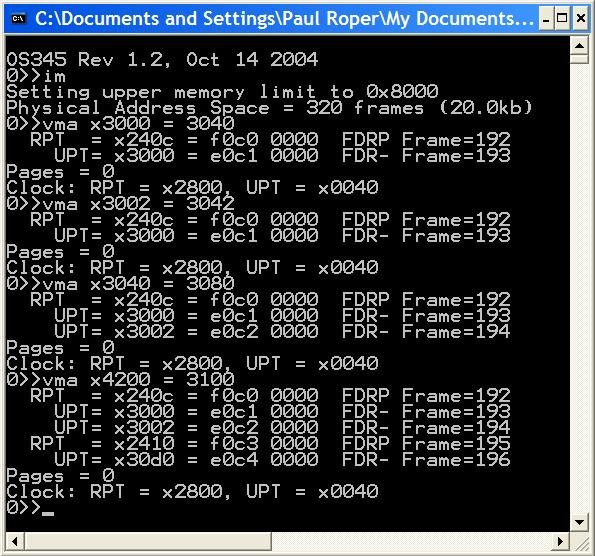 vma
Virtual Memory (22)
30
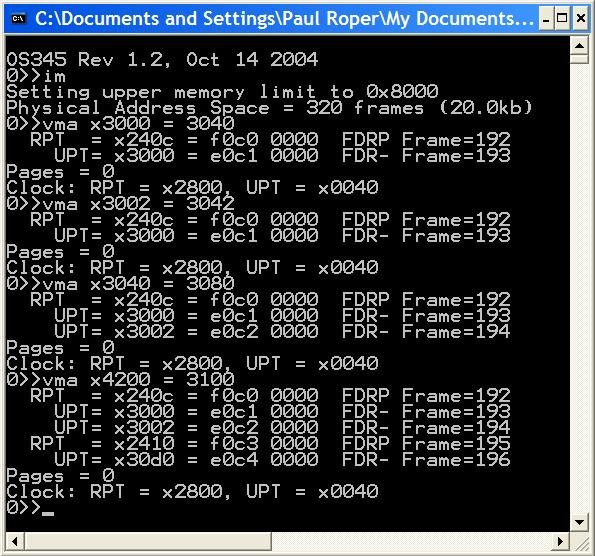 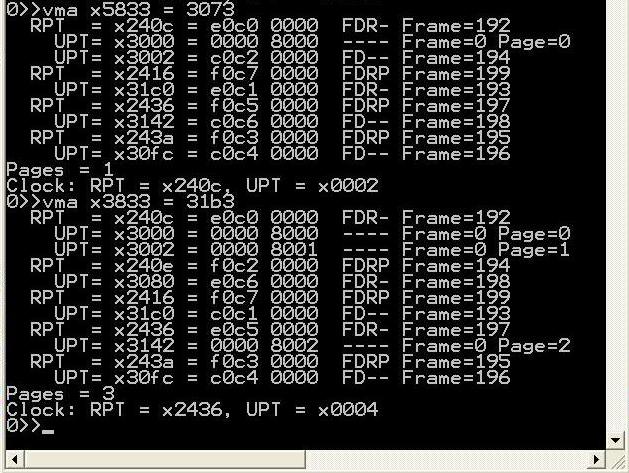 Implementation Demo
Virtual Memory (22)
31
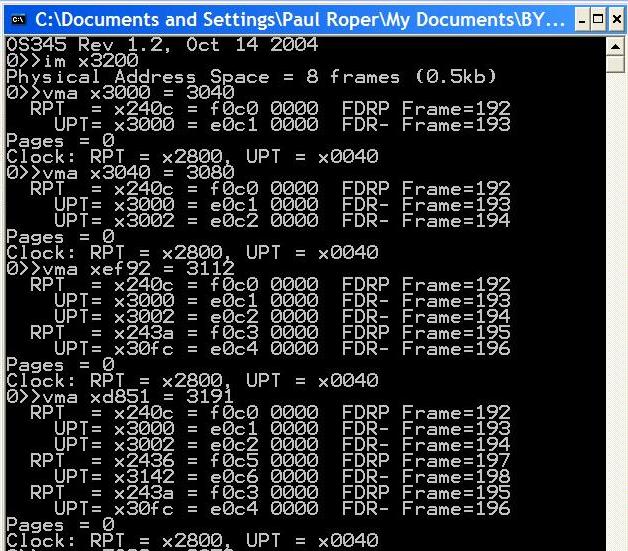 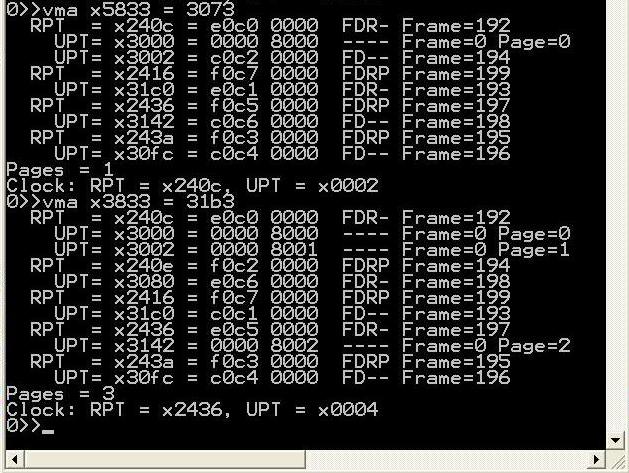 2 frames – UPT, Frame
No new frames
Same UPT, new Frame
No swap pages
New UPT, new Frame
Clock did not advance
vma
Virtual Memory (22)
32
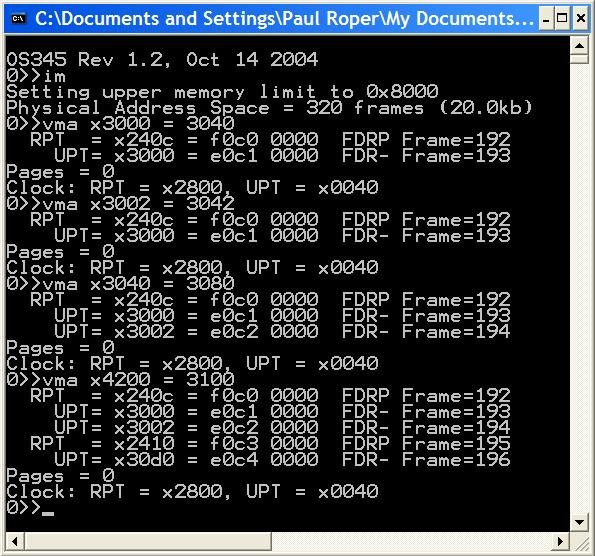 0x3000
0x8000
2 Frames
Frame Bit Table
Virtual Memory (22)
33
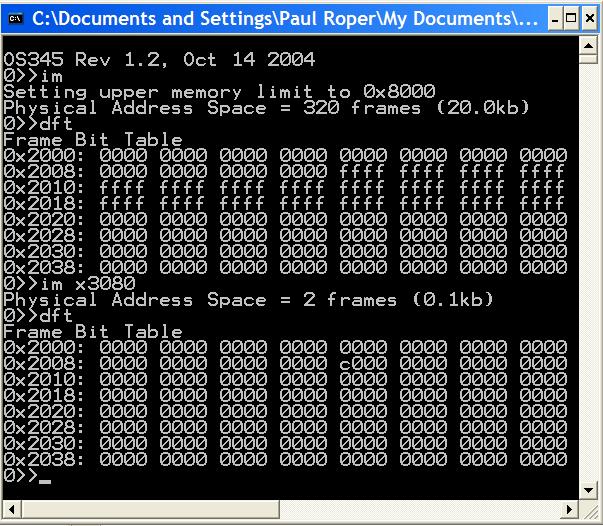 accessPage
Virtual Memory (22)
34
// *************************************************************************
// read/write to swap space
int accessPage(int pnum, int frame, int rwnFlg)
{	static int nextPage;	// swap page size
	static int pageReads;	// page reads
	static int pageWrites;	// page writes
	static unsigned short int swapMemory[LC3_MAX_SWAP_MEMORY];

	if ((nextPage >= LC3_MAX_PAGE) ||
		(pnum >= LC3_MAX_PAGE))
	{
		printf("\nVirtual Memory Space Exceeded!  (%d)",
				LC3_MAX_PAGE);
		exit(-4);
	}
	switch(rwnFlg)
	{
		case PAGE_INIT:  	// init paging
			clockRPT = 0;	// clear RPT clock
			clockUPT = 0;	// clear UPT clock
			memAccess = 0;	// memory accesses
			memHits = 0;	// memory hits
			memPageFaults = 0;	// memory faults
			nextPage = 0;	// disk swap space size
			pageReads = 0;	// disk page reads
			pageWrites = 0;	// disk page writes
			return 0;

		case PAGE_GET_SIZE:	// return swap size
			return nextPage;
case PAGE_GET_READS:	// return swap reads
			return pageReads;

		case PAGE_GET_WRITES:	// return swap writes
			return pageWrites;

		case PAGE_GET_ADR:	// return page address
			return (int)(&swapMemory[pnum<<6]);

		case PAGE_NEW_WRITE:	// new write
			pnum = nextPage++;

		case PAGE_OLD_WRITE:	// write
			memcpy(&swapMemory[pnum<<6],
				&memory[frame<<6], 1<<7);
			pageWrites++;
			return pnum;

		case PAGE_READ:	// read
			memcpy(&memory[frame<<6],
				&swapMemory[pnum<<6], 1<<7);
			pageReads++;
			return pnum;

		case PAGE_FREE:	// free page
			printf("\nPAGE_FREE not implemented");
			break;
	}
	return pnum;
} // end accessPage
Virtual Memory Guidelines
Virtual Memory (22)
35
Verify a clean compilation of your LC-3 virtual memory simulator.  Validate that “crawler.hex” and “memtest.hex” programs execute properly.
Modify the getMemAdr() function to handle a 2-level, paging, virtual memory addressing.
Implement a clock page replacement algorithm to pick which frame is unloaded, if necessary, on a page fault.
Use the provided 1MB page swap table routine to simulate paged disk storage (8192 pages) or implement your own routine.
Use crawler.hex and memtest.hex to validate your virtual memory implementation.  Use other routines (such as im) to debug you implementation.
Virtual Memory Guidelines
Virtual Memory (22)
36
Use the following CLI commands to verify and validate your virtual memory system.  (Most of these routines are provided, but may require some adaptation to your system.)
dfm <#>	Display LC3 memory frame <#>
dft	Display frame allocation table
dm <sa>,<ea>	Display physical LC3 memory from <sa> to <ea>
dp <#>	Display page <#> in swap space
dv <sa>,<ea>	Display virtual LC3 memory <sa> to <ea>
im <#>	Init LC3/Set upper LC3 memory limit
rpt <#>	Display task <#> root page table
upt <p><#>	Display task <p> user page table <#>
vma <a>	Access <a> and display RPTE’s and UPTE’s
vms	Display LC3 statistics
Virtual Memory Guidelines
Virtual Memory (22)
37
Demonstrate that LC-3 tasks run correctly.  Be able to dynamically change LC-3 memory size (im command) and chart resulting changes in page hits/faults.  Memory accesses, hits and faults are defined as follows:

	Memory access (memAccess) = sum of memory hits (memHits) and memory faults (memPageFaults).
	Hit (memHits) = access to task RPT, UPT, or data frame.  (Exclude accesses below 0x3000.)
	Fault (memPageFaults) = access to a task page that is undefined or not currently in a memory frame.
	Page Reads (pageReads) = # pages read from swap space into memory.
	Page Writes (pageWrites) = # pages written from memory to swap space.
	Swap Page (nextPage) = # of swap space pages currently allocated to swapped pages.
Project 4 Grading Criteria
Virtual Memory (22)
38
REQUIRED:
8 pts – Successfully execute crawler and memtest in 20k words (320 frames).
6 pts – Successfully execute crawler and memtest in 1k words (16 frames).
2 pts – Successfully execute 5 or more LC-3 tasks simultaneously in 16 frames of LC-3 memory.
2 pts – Correctly use the dirty bit to only write altered or new memory frames to swap space.
2 pts – Chart and submit the resulting memory access, hit, fault, and swap page statistics after executing crawler (and then memtest) in 320 and 16 frames.

BONUS:
+2 points – early pass-off (at least one day before due date.)
+2 points – Add a per/task frame/swap page recovery mechanism of a terminated task.
+1 point – Implement the advanced clock algorithm (Stallings, pp. 372-373).
+1 point – Implement an additional replacement policy and chart the results.
+2 points – Join the 2-frame club.  (Successfully execute 5 or more LC-3 tasks simultaneously in
                       2 frames of LC-3 memory.  Chart the memory accesses, hits, and faults.)
–2 points penalty for each school day late.
Steps to Success
Virtual Memory (22)
39
Read and comprehend Stallings, Section 8.1. 
Comprehend the lab specs.
Discuss questions with classmates, the TA’s and/or the professor.
Make sure you understand what the requirements are!
It's a tragedy to code for 20 hours and then realize you're doing everything wrong.
Validate that the demo LC-3 simulator works for a single task with pass-through addressing (virtual equals physical) for the LC-3 by executing the commands  “crawler” and “memtest”.
Design your MMU.  Break the problem down into manageable parts.
Create and validate a “clock” mechanism that accesses all global root page tables, user page tables, and data frames.
Implement dirty bit last – use “write-through” for all swapping of a data frame to swap space.
So…
Virtual Memory (22)
40
Incrementally add support for the actual translation of virtual addresses to physical addresses with page fault detection as follows:
Implement page fault frame replacement using available memory frames only.  This should allow you to execute any test program in a full address space.
Implement clock page replacement algorithm to unload data frames to swap pages and reload with a new frame or an existing frame from swap space.  This should allow you to execute all the test programs in a 32k word address space (20k of paging frames).
Implement clock page replacement algorithm to unload User Page Tables when there are no physical data frame references in the UPT.  This will be necessary when running in a small physical space (16k words) with multiple tasks.
Implement dirty bit to minimize writing frames to swap space.
Hints…
Virtual Memory (22)
41
Remember to always increment your clock after finding a replacement frame.
Use the vma function to access a single virtual memory location and then display any non-zero RPT and UPT entries.
Implement various levels of debug trace to watch what is going on in your MMU.
You may use the provided display functions.
When swapping a user page table to swap space, add some debug “sanity check” code to validate that the UPT does not have any entries with the frame bit set.
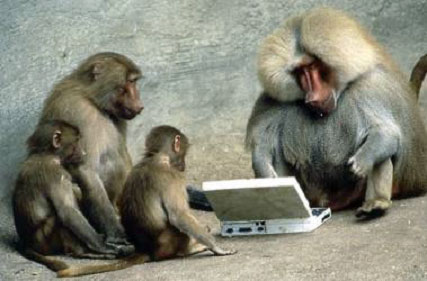 Be Safe
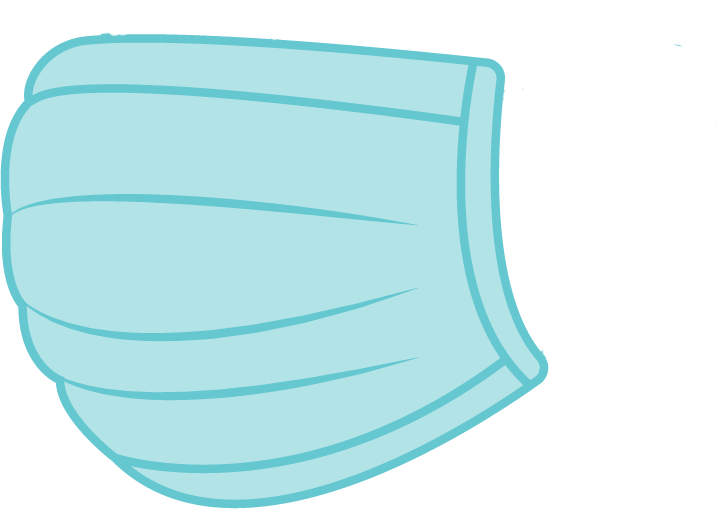